2016 Georgia Legislative Session
GSSA Bootstrap Spring Conference
March 29 – 30, 2016
Savannah, Georgia
Update – May 5, 2016
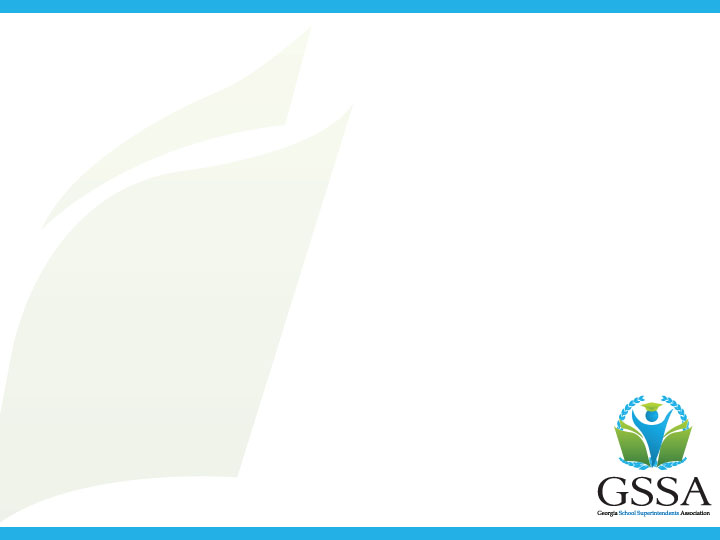 FY16 Mid-term Budget — HB 750Signed by the Governor
State income is up. Slow growth is expected over the next several years.

QBE Program — $109.9 million based on student growth (.74%).  This figure includes funds for charter school grants and State Commission Charter School supplements.
OneGeorgia Authority — Transferred $14.9 million for broadband connectivity, online instruction,  and other digital platforms.  Total Project $74.9 million.
Higher Ed received $20.2 million for Move on When Ready program.  (Transferred in FY17 budget)
FY17 Budget — HB 751Signed by Governor
$23.7 billion budget passed by Committee of Conference.
$300 million to reduce the amount of the austerity reduction, allowing local education authorities flexibility to eliminate teacher furlough days, increase instructional days and increase teacher salaries.
$124 million for enrollment growth and T&E.
3% salary adjustment for nurses, school bus drivers, lunchroom workers, and RESAs.
FY17 Budget — HB 751Signed by Governor
Allocated $498.7 million for equalization. 
Reduced the required local five mill share by ($39,490,446.).
Continued health insurance for non-certified staff.  Local districts will need to pay for the insurance.   
Rate will increase from $746.20/member/month to  $846.20/member/month.   Effective 1/1/17
Pilot program approved for health care.
FY17 Budget — HB 751Signed by Governor
$3.2 million - IT support for local school systems.
$2.5 million - Audio-Video Tech and Film Grants.
$3.3 million - State Charter School Commission Administration.
$1.6 million - GNETS increase based on growth.
$6.5 million - Reduction based on HB 100.
$100,000 - Grants to participate in AP STEM courses.
$170,000 - Ag Ed extended day.
$150,000 - Community in Schools.
FY17 Budget — HB 751Signed by Governor
$300,000 - Personnel for PBIS training – RESA. 

$22.8 million - Move On When Ready program.

Pre-K Program
$28.6 million lottery funds for new compensation model as formulated by the Educational Reform Commission.
$1.1 million lottery funds for a one time $300.00 materials grant for pre-K classrooms
FY17 Budget — HB 751Signed by Governor
BONDS
$14.3 million for the purchase of 129 school buses.
$4.9 million for FFA/FCCLA Center.
$8 million to purchase vocational equipment statewide.
$223.2 million for school construction.
Regular Statewide
Regular Advanced Statewide
Low Wealth
Specific Low Wealth
“Quality Basic Education Act”— SB 364Signed by Governor
Evaluations 

Teacher evaluation coming from test scores - from 50 %  to 30%.
Administrator evaluation test component - from 70% to 40%.
More flexible alternatives to include in evaluations - to replace the points moved away from testing.
Reduces number of classroom observations needed for the higher ranked (3 or 4 on a 4 point scale) teachers - from 6 to 3.
Student must be in attendance for 90% of the class time to count towards a teacher evaluation – increased from 65%.
SB 364 prohibits applying quotas to evaluations and also provides for an appeal if the evaluation process is not 
     followed correctly.  
Evaluation scores are still not allowed to be appealed.
“Quality Basic Education Act” — SB 364Signed by Governor
Testing

Current 32 - including Milestones and End of Course Tests.  
Lowers this to 24 by removing Social Studies and Science Milestone tests in grades 3, 4, 6, and 7.
Adds formative testing in grades 1 and 2 to assess reading and math development.  These tests are not high stakes.
The bill establishes the strategic importance of reading mastery by 3rd grade and basic math mastery by 5th grade.
The State Board of Education and Department of Education will be asked to move the dates for standardized testing as close to the end of the semester or school year as possible.  
Locals will be asked to do the same.
Virtual School Funding - HB 100Signed by Governor
School systems that have a virtual school and enroll students from other districts must spend 90% of the funding received for out-of-district students on the program.

This is not eligible for a waiver.
Instructional Materials Approval Process HB 739 - Signed by governor
State Board MAY (changed from SHALL) conduct instructional materials review.
Local Boards will need procedures for public notification, review and input.
Local Boards shall conduct a review of instructional materials to be used in instruction.
Materials for review are those used as the principal source of instruction.
One employee must be designated as the contact person for inquires.
All information needs to be placed on the web site.
All materials need to be available for review on request.
Begins with the 2017-18 school year.
Student Matters
HB 402 – Signed by Governor –  Work Based Learning and Workers Compensation Insurance.
Up to a 5% reduction in workers compensation insurance for an employer certified by the State Board of Education as a work based learning employer.  Effective after July 1, 2016.
HB 879 – Signed by Governor – Elementary and Secondary Education seal of biliteracy for high school students with a high level of proficiency in another language in addition to
    English.
Juvenile Justice Reform – SB 367Signed by Governor
Tribunals and Hearing Officers will need initial training and follow up training before they can be used in hearings.
Local boards need to develop a system of progressive discipline.  Parents and others need to be involved in the process.
School boards and law enforcement need to establish the role of the law officers with regard to school discipline.  School discipline is different than law enforcement.
Child Protection
HB 725 – Signed by Governor – Child Abuse Records Protection Act
Clarification of wording on reporting and agency response.
HB 905 – Signed by Governor – Protection for Children and Youth
Added endangering a child to be part of the reporting of child abuse.
Added immunity for individuals who, in good faith, have possession of materials and images to report suspected child abuse.  72 hour time frame.
Child Placement with Qualified Adult or Fictive Kin – HB 887– Signed by Governor –contains language of SB 3
The attorney – in – fact may
Enroll student in school
Where the attorney-in-fact resides
Public School shall allow child to enroll
Provide residency documentation as is customary
Denial may be appealed, and treated as other denial
Seek emergency medical treatment
Exercise any other power granted be the parent
Athletic Association BillSigned by Governor
SB 309 – Schools receiving QBE funds cannot participate in:

An athletic association that prohibits member schools from organizing and playing scrimmage games, matches, or other athletic competitions with schools which are not members.
Competitions are limited to high school student athletes.

An athletic association that prohibits personal and voluntary religious expressions of students other than as required to protect the safety of the participants or the conduct of the athletic event in a manner consistent with the rules of the particular athletic event.  National Rules must be followed.

HB 16 – Bill not Passed – Bill from last year
 (Issue resolved with athletic association board) 
Students who attend magnet schools can return to 
	home school for activities.
Finance Related Bills
HB 65 – Signed by Governor - Boards of Education and Charter Schools are required to hold at least two public meetings on the proposed annual operating budget.  Must post budget information on web site.

HB 865 – Signed by Governor - Finance directors and other members of charter schools must participate in initial and annual financial training.

SB 283 – Signed by Governor – Multibank
	pooling of funds.
Finance - Taxation
HB 960 – Signed by Governor – Distribution of penalties between taxing jurisdictions does not include school boards.

HB 951 – Signed by Governor - Back to School Tax Holiday.
July 30 – July 31, 2016

HB 935 -	Signed by Governor - Freeport exemption  for certain fulfillment centers.
Central Office – Procedures
SB 269 - Immigration Reporting – 
	Signed by Governor
Local government bodies need to report all required information pertaining to immigration documentation.
		Most already file all needed reports.
SB 255 - Garnishment Proceedings– 
	Signed by Governor
Extensive rewrite of current laws.  New procedures and forms.
Board of Education Freedom of Speech
SB 275 —Signed by Governor
 School boards shall not adopt or follow any code of ethics which restricts freedom of speech.  Shall not apply to matters discussed in executive session.
HB 659 Amendment — Vetoed by Governor
Local board of education members should abide by a code of conduct and conflict of interest policy modeled for their unique roles and responsibilities.  
Essential to maintain accreditation.
Board of Education Freedom of Speech
HB 959 - Section 1 — Signed by Governor
No local board member shall be prohibited from:
Making an inquiry for information on behalf of a constituent – cannot accept any payment.
Discussing any non-confidential matters with a constituent or the media.
Attending or conducting a town hall meeting.
Other Bills of Interest
HB 360 – Signed by Governor -Waivers of certain penalties and fees incurred by candidates for local elected offices.
School board members may be eligible until December 31, 2016.  Refunds possible.
Affects fillings between January 1, 2010 and January 10, 2014.
Non-Mandatory House BillsDistricts may choose to participate
HB 777 — Signed by Governor
Use of approved cell phone-like devices instead of radios in school busses.  Must be used in similar manner as two-way radios.
HB 614 – “The Landon Dunson Act” — Signed by Governor
Install cameras in self contained special education classrooms.
DOE is authorized to provide guidance to local school systems who choose to participate.
It is the sole discretion of the local system to agree to participate.
HOPE BILLS
HB 798 – Signed by Governor
Home schooled students eligible to receive HOPE based on standardized test scores.
SAT 1,200 total score on a single administration.
ACT 26 composite scale score.

HB 801 – Signed by Governor
Includes certain computer science courses as an option for rigor requirements in the Advanced Science Section.
College weighted grades in STEM courses.

HB 54 – Signed by Governor
Higher education tuition grants for children of 
     officers killed in the line of duty.
HOUSE RESOLUTIONS
HR 1253	- Urge dugout safety training.
HR 1342	- Urge more recess time.
HR 1382	- Urge the Department of Community Health to create and seek the counsel of a State Health Benefits  Plan Customer Advisory Council. 
HR 1564	- Urge prevention training for 
	sudden cardiac arrest.
Carry Bills
HB 859 — Gun Carry Bill   VETOED by Governor
Public Postsecondary Buildings
Excludes athletic facilities, dorms, fraternity and sororities.
Must be concealed hand gun and must have weapons carry license.
HB 792— Signed by Governor - Electroshock Weapon — Public Postsecondary Buildings
18 years or older or currently enrolled.
Used for defense of self or others.
“Free Exercise Protection Act” — HB 757
VETOED
Title 20 Clean up bill — HB 959VETOED by Governor
Section 1 - Boards of Education - Freedom of Speech.
Sections 2/3 - Guidelines for awarding a high school diploma for completing rigorous coursework at postsecondary institutions. Eligible for HOPE.
Section 4 - College and career academies are eligible for any funding for work based learning.
Section 5 - “Move on When Ready Act” 
	Requirements for graduation if enrolled in 
	higher education.
Title 20 Clean up bill — HB 959VETOED by Governor
Section 6 - DOE and OSA to share data for the purpose of evaluating educational programs.
Section 7 - Student shall be exempt from taking end-of-course tests for core courses if:
Earns A, B, or C in a dual credit course
Earns a 3 or above on an AP placement exam
Earns a 4 or above on an IB exam
Title 20 Clean up bill — HB 959VETOED by Governor
Section 8 - “Educating Children of Military Families Act”  
Develop a unique identifier for each student whose:
Parent or Guardian is in active duty service
Parent is a member of a reserve unit
DOE will develop the system for identifier
Section 9 -“College and Career Academy”
SB 348
 Clarifies operation under strategic waiver
school system or charter system.
Title 20 Clean up bill — HB 959VETOED by Governor
Section 10 -“College and Career Academy” 							SB329	
																											
Shall include provisions requiring a governing board with decision-making authority. The board is required to complete initial and annual training.

Section 11 - Office of Student Achievement
Allow the office to accept a donation of 
   property for liquidation. Funds are to be 
   used for the GHP program.
Student Protection Act - SB 355VETOED by Governor
Section 2
Paper-and-Pencil format of standardized tests may be given if parents or students over 18 request it.  Shall not apply to make up tests.

The State Board of Education, by 9/1/16, shall develop guidelines for policies on how a student, not participating in test, will be supervised and alternatives for testing.  Prohibited from punitive action against the student.
Student Protection Act - SB 355VETOED by Governor
Section 3
State tests shall be mandatory for the school system.
Optional for students under the following:
Parents note to excuse shall be granted if the child is diagnosed with a life-threatening or serious health condition; and
A licensed therapist’s order or physician’s
    order to excuse.
Student Protection Act - SB 355Vetoed by Governor
If school performance is affected, DOE will include why and what the rating would have been.
Teacher, principal, assistant principal, school or local school system shall not be penalized.
Section 4
School needs to provide notification of not passing the assessment and remediation.
Re-test  promotion decision.
Budget Transparency - HB 659VETOED by Governor
Section 1
2016–2017 Pilot program allowing consolidation of federal, state, and local funds as allowed in Section 1005 of Every Student Succeeds Act.  (SB 374).
Section 2 
Transparency in fiscal information at the local and district level. Districts must comply no later than October 31, 2017 and post on website.
Templates and Training provided by DOE.
Opportunity School District — SR 287
This resolution is necessary to establish the Opportunity School District. 
The proposed amendment to the Constitution will be on the ballot November, 2016.

“Shall the Constitution of Georgia be amended to allow the state to intervene in chronically failing public schools in order to improve student achievement?”
Opportunity School District— SB 133
Would begin in the 2017 – 2018 school year.
Superintendent to be selected by the Governor.
Superintendent to be in charge of the selected schools. No more than 20 schools per year, maximum 100 over time.
Qualifying Schools – received a rating of “F” for a minimum of three consecutive years.
The OSD would take the place of the local board of education. 
Funding for the OSD selected school is the
	proportional share of all state, local, and federal dollars.
Governor’s Educational Reform
Funding Formula;
Teacher Recruitment, Retention & Compensation;
Move on When Ready;
Expanding Educational Options & 
    School Choice.
2017 Legislative SessionThings to Come
New Legislators;
New Every Student Succeeds Act;
Reform Committee Legislation;
New Funding Formula;
Voucher Legislation;
Possible Opportunity School District;
New Bills That School Districts Cannot Waive.